Úvod do korpusové lingvistiky 4
Automatická morfologická analýza (tokenizace, analýza a desambiguace, tagging a lemmatizace)
Značkování pomocí nástrojů automatické morfologické analýzy
Morfologický slovník
Jednotky + interpretace
Word – lemma – tag
Identifikace
Obecně nejednoznačné přiřazení
disambiguce
Rozdělení textu na tokeny
Token – jednotka pro další analýzu
Jednotky typu word
Textová slova
Interpunkce
problémy
Lemmatizace a značkování proloženě psaného textu
p o o l
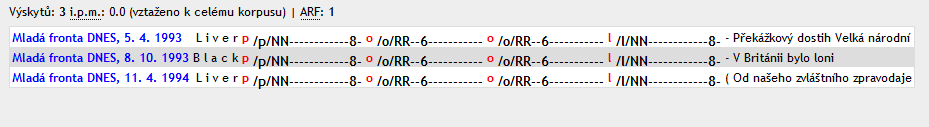 Tvary s volným morfémem -s
Lemma a slovní druh (pos)
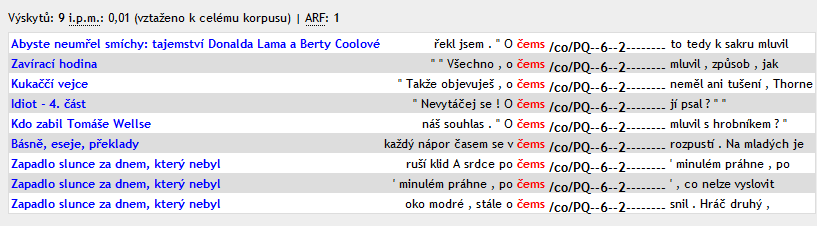 Tvary se spojovníkem
První část kompozit
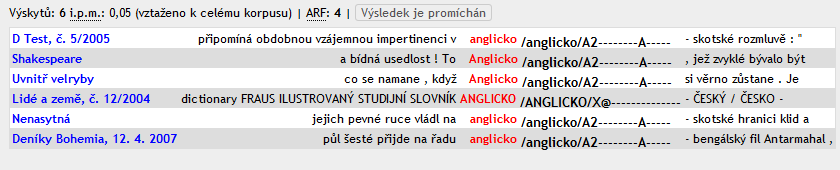 Automatická morfologická analýza
Obecně víceznačná
Tvarová homonymie
Homonymie na úrovni slovního druhu
Slovnědruhové přechody a přesahy
Tvarová homonymieWord: který
který: 
P4MS1----------- 
P4IS1-----------
P4IS4-----------
P4MS5-----------
P4IS5-----------
Tvarová homonymieWord: který
který: 
k2gMnSc1  
k2gInSc1  
k2gInSc4
k2gMnSc5
k2gInSc5 

k2gMnPc1wH k2gMnPc4wH k2gMnPc5wH
k2gInPc1wH   k2gInPc4wH   k2gInPc5wH
k2gFnSc2wH  k2gFnSc3wH  k2gFnSc6wH
k2gFnPc1wH  k2gFnPc4wH  k2gFnPc5wH
k2gNnSc1wH  k2gNnSc4wH k2gNnSc5wH
k2gNnPc1wH  k2gNnPc4wH k2gNnPc5wH
Homonymie tvarů od různých lemmat
ženu /žena 
ženu/hnát
1.ř. … je <ženu/hnát/VB-S---1P-AA.*> i muže vyšetřit
3.ř. … cílem je < ženu/hnát/VB-S---1P-AA.*> ženu zaujmout
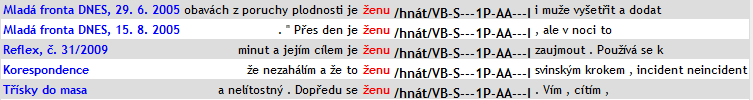 Homonymie tvarů od různých lemmatpila/pila x pila/pít
5. ř. <Pila/pít/VpFS---3R-AA.*> je přímo propojena s počítačem
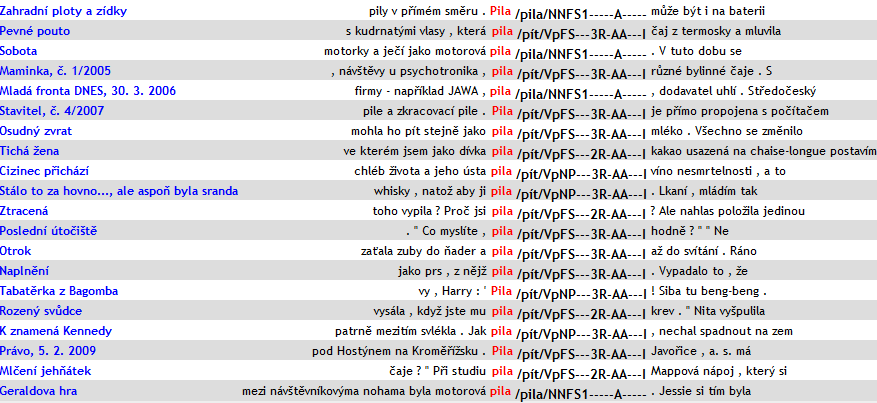 Slovnědruhové přechody a přesahy
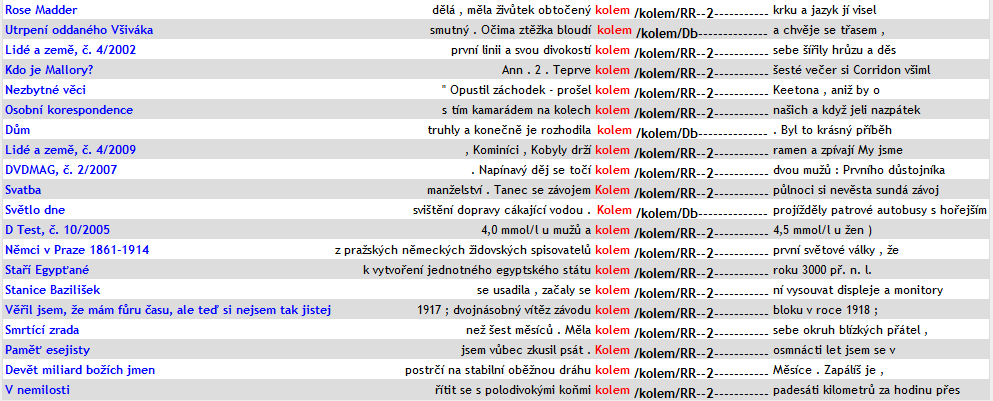 Lemma a tag
Výsledkem automatické morfologické analýzy a desambiguce
Závisí na rozsahu a obsahu slovníku, nad nímž pracuje AMA
Závisí na použité desambiguace
Rozsah a obsah slovníku
Pouze interpretace uložené ve slovníku
Pouze jednotky uložené ve slovníku
Tvary nerozpoznané AMA
Tag=X.*
Desambiguace
Stochastické metody
Pravidlové metody
Hybridní metody
Guessery
Desambiguace
Zjednoznačnění  =  volba konkrétní (kontextově správné) interpretace z nabízených možností
Problémy: nepřítomnost správné interpretace, nemožnost jednoznačně určit, která interpretace je správná
Stochastické metody
Ruční analýza dat – trénovací data
Metody strojového učení
Automaticcké nástroje založené na matematické pravděpodobnosti
Pravidlové metody
Implementace pravidel, která v jazyce platí (kognitivně plausibilní přístup).
Pozitivně formulovaná pravidla
Negativně formulovaná pravidla
Hybridní metody
Kombinují různé přístupy statistické a pravidlové
Guesser
Hadač – program, který pracuje na různých základech (statistika/pravidla) a bez znalostní databáze (slovníku) se snaží „uhádnout“ příslušnou interpretaci.
Guessery byly testovány na korpusu SYN2005.